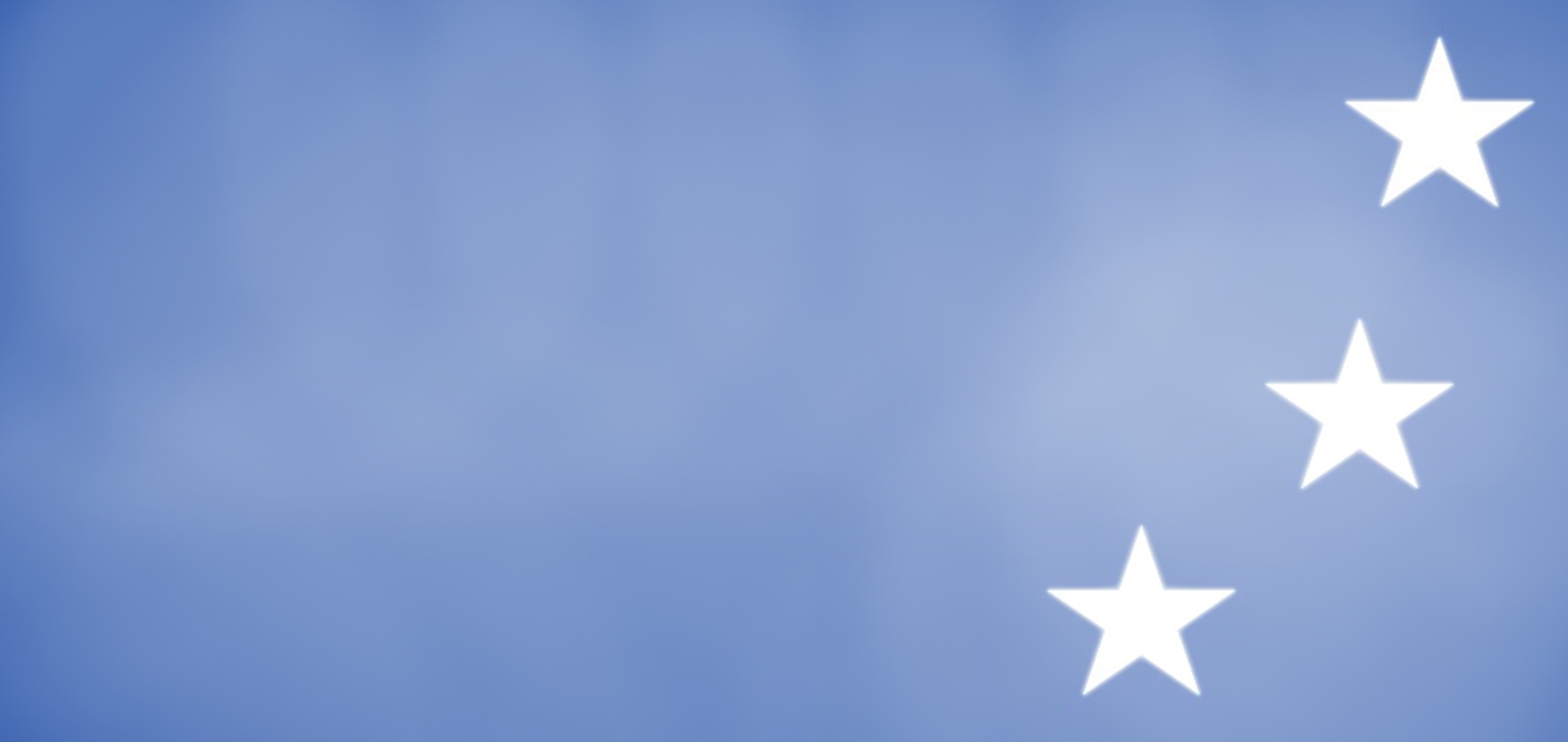 Podpora veřejné dopravy z fondů EU v programovém období 2014 - 2020
Konference Integrované dopravní systémyŽďár nad Sázavou16. května 2016
OP Doprava 2014-2020 (OPD2)
Celková alokace cca 4,7 mld. EUR – největší operační program v ČR
Financován z Fondu soudržnosti (FS) a z Evropského fondu pro regionální rozvoj (EFRR)
Dne 11. května 2015 byl OPD2 oficiálně stvrzen podpisem komisařky pro regionální politiku
Řídící orgán Ministerstvo dopravy ČR, zprostředkující subjekt SFDI
Hlavními cíli zejména dokončení páteřní infrastruktury a napojení regionů na síť TEN-T, zlepšení infrastruktury po stránce kvality a funkčnosti, odstranění přetrvávajících úzkých míst v klíčové infrastruktuře a podpora udržitelné mobility s důrazem na města
Paralelní podpora dopravní infrastruktury z Nástroje pro propojení Evropy (řízen přímo EK), pro ČR vyčleněno 1,1 mld. EUR – převážně železniční koridory core TEN-T
OPD 2 – prioritní osy
Struktura Operačního programu Doprava reflektuje zkušenosti z minulého období a předchází rizikům horšího čerpání v některých oblastech v první řadě tím, že oproti šesti věcným prioritním osám OPD 2007-2013 soustředí podporu do tří věcných os:
PO 1: Infrastruktura pro železniční a další udržitelnou dopravu (Fond soudržnosti, 51 % celkové alokace – cca 2,45 mld. EUR), zahrnující investice do železniční infrastruktury, vodních cest sítě TEN-T (po roce 2016), multimodální nákladní dopravy (terminály), drážní infrastruktury pro městskou a příměstskou dopravu, dopravního parku železniční a vodní dopravy
PO 2: Silniční infrastruktura na síti TEN-T, veřejná infrastruktura pro čistou mobilitu a řízení silničního provozu (Fond soudržnosti, 28,3 % celkové alokace – cca 1,55 mld. EUR), zahrnující investice do výstavby a modernizace dálnic a rychlostních silnic včetně jejich vybavení ITS, systémů řízení městského silničního provozu a do rozvoje sítě napájecích stanic alternativních energií na silniční síti
PO 3: Silniční infrastruktura mimo síť TEN-T (Evropský fond regionálního rozvoje, 19,2 % celkové alokace – cca 0,9 mld. EUR) zaměřená na investice do výstavby a modernizace silnic mimo síť TEN-T
OPD2 – Specifické cíle
Financování z OPD2
Platby – v rámci OPD2 je uplatněno předfinancování buď přímo ze státního rozpočtu nebo prostřednictvím  zprostředkujícího subjektu
Novela zákona č. 104/2000 Sb., o SFDI – možnost financovat všechny intervence do infrastruktury v OPD2 a poskytovat ex-ante platby
Platby příjemcům budou probíhat formou: 
a) ex-post platby - zpětné proplacení příjemci již uskutečněných výdajů – mj. pro SC 1.5 (z kapitoly MD)
b) ex-ante platby - poskytnutí finančních prostředků příjemci na úhradu odpovídající části na předfinancování prostředků OPD2 – mj. také pro SC 1.4 (ze SFDI)
OPD2 – aktuální stav realizace
Na konci listopadu 2015 vyhlášeno prvních pět výzev pro SC 1.1, 2.1, 3.1, 4.1
Jedná se o průběžné výzvy pro všechny hlavní podporované oblasti - železniční infrastruktura, silniční infrastruktura na síti TEN-T i mimo ni a technická pomoc
Celková alokace vyhlášených výzev je 84,0 mld. Kč (příspěvek EU), což představuje cca 66 % alokace celého programu
Na konci dubna 2016 vyhlášeno šest výzev pro fázované projekty v SC 1.1, 2.1, 3.1 - jde o projekty, jejichž realizace začala před rokem 2016 a které byly zároveň schváleny jako fázované v rámci Operačního programu Doprava 2007-2013
SC 1.4 – infrastruktura městské drážní dopravy
Zaměření podpory
Výstavba a modernizace tramvajových a trolejbusových tratí, případně lanových drah zapojených do systému veřejné dopravy (v závazku veřejné služby)
Výstavba a modernizace obslužné a napájecí infrastruktury
Vozovny
Měnírny
SC 1.4 – plánované rozdělení podpory mezi ITI/IPRÚ (dle dohody s MD)
Dále se počítá s 5 mld. pro Prahu v případě výstavby metra D a se zvláštní výzvou na vertikální dopravu v Karlových Varech
SC 1.4 – plánované výzvy
11 výzev (výzvy 16-26) pro jednotlivá města/aglomerace
Vyhlašování od července 2016 v závislosti na připravenosti projektů
Průběžné výzvy – předkládání projektů do konce 2017
Projekty musí být podloženy strategickou projektovou fiší, popř. SUMF/SUMP, pokud již existuje
Projekty musí být zahrnuty ve schváleném ITI/IPRÚ (s výjimkou Prahy)
Další série výzev po roce 2017 – projekty povinně podloženy SUMF/SUMP
SC 1.5 – obnova vozidlového parku osobní železniční dopravy v závazku veřejné služby
Programová dokumentace Pořízení a modernizace železničních kolejových vozidel (ev. č. 127 65) schválen vládou na podzim 2015
Nákup nových souprav pro linky provozované ve smlouvě o závazku veř. služby dle nařízení EP a Rady (ES) 1370/2007
Cca 17,8 mld. Kč podpory EU
7,9 mld. Kč pro nadregionální dopravu (+1,4 mld. ze SR – financování do 100%)
U regionálních linek spolufinancování 15% kraji či dopravcem
Příjemcem dopravce či jiný vlastník vozidel (MD, kraj)
SC 1.5 – plánované výzvy na rok 2016
Nadregionální doprava – cca 6,2 mld. Kč
Linky R5 a R20 Pha-Ú.n.L-Cheb, Pha-Děčín (XI-XII)
Linky R14 Pardubice –Liberec a R15 Ú.n.L.-Liberec (IX-XI)
Linka R27 Olomouc–Krnov-Ostrava (IX-XI)
Regionální doprava – cca 10,5 mld. Kč.
Plán výzev bude zřejmě projednán vládou a dále záleží na stanovisku AKČR
Podpora veřejné dopravy z IROP
IROP schválen Evropskou komisí 4. 6. 2015
Celková alokace z EFRR: 4,64 mld. EUR
Alokace i s kofinancováním: cca 144 mld. Kč
Řídicí orgán: MMR, zprostředkující subjekt CRR
Kofinancování: 85 % EFRR a 15 % národní spolufinancování (podle Pravidel spolufinancování ESIF 2014-2020, MF)
Podpora veřejné dopravy z IROP (2)
Prioritní osa 1 - Infrastruktura
SC 1.2 Zvýšení podílu udržitelných forem dopravy (473 mil. EUR z ERDF, z toho 65% pro ITI a IPRÚ) podporuje tyto aktivity:
Bezpečnost dopravy
Cyklodoprava
Nízkoemisní a bezemisní vozidla
Telematika pro veřejnou dopravu
Terminály a parkovací systémy
Podpora veřejné dopravy z IROP (3)
Vyhlášené a plánované výzvy:
Nízkoemisní a bezemisní vozidla (busy CNG, LNG, popř. vodík či elektro, tramvaje a trolejbusy), I-VII 2016, 1 350 000 000 Kč.
Telematika pro veřejnou dopravu (systémy řízení a dispečinku, infosystémy pro cestující, odbavovací a platební systémy), II-VI 2016, 205 000 000 Kč.
Výstavba a modernizace přestupních terminálů (přestupní terminály, P+R, K+R, B+R atd.), III.-IX. 2016, 1 280 000 000 Kč.
Výzvy pro projekty ITI (4,2 mld. Kč) a IPRÚ (1,8 mld. Kč), VI 2016-XII 2017 (zahrnuje všechny podporované aktivity)
Děkuji za pozornost

Mgr. Michal Kokeš
Odbor fondů EUMinisterstvo dopravywww.OPD.cz